İSTATİSTİĞE GİRİŞ
Hipotez Testleri ve Anlamlılık
Ana Kaynak: Spiegel, M. R., & Stephens, L. J. (1999). Schaum's Outline Of Theory And Problems Of Statistics.
Prof. Dr. Nilüfer Kahraman
Gazi Eğitim Fakültesi
İstatiksel Karar ve İstatiksel Hipotezler
İstatiksel Karar
Uygulamalarda, örneklemden elde edilen bilgiler doğrultusunda evren hakkında verilen kararlardır.

Örnek verilerine dayanarak bir hastalık için yeni bir serumun gerçekten etkili olup olmadığı
Bir eğitim şeklinin diğerlerinden daha iyi olup olmadığı
Bir paranın hileli olup olmadığı
İstatiksel Karar ve İstatiksel Hipotezler
İstatiksel Hipotez
Karar verme aşamasına gelmeden önce evrene ait varsayımlar veya tahminler yapılmaktadır. Doğru veya yanlış olabilen bu varsayımlar, istatiksel hipotezlerdir. 
Hipotezler çoğu zaman tek bir amacın reddi veya yanlışlığı üzerine formüle edilir.
İstatiksel Hipotezler
Sıfır Hipotezi (H0 Hipotezi, Yokluk(null), Boş) veAlternatif Hipotez (H1 Hipotezi, Karşıt, Araştırma)
İstatiksel bir araştırmada, bir hipotez ile onun karşıtı, diğer bir hipotez oluşturulur ve hangisinin örneklemden elde edilen sonuç ile daha iyi bağdaştığı araştırılır. 
H0, Elde edilen sonuç ile hipotez uyuştuğu, arasında fark olmadığı varsayımına göre formüle edilir.
H1, Sıfır Hipotezinden farklı, onun alternatifi, ona karşı test edilen hipotezdir.
Hipotezler, her zaman popülasyon (evren) parametresi ile ilgilidir, örnek istatistiği ile ilgili değildir.
H0 ve H1
Hipotez Testleri
Hipotez testi, bir hipotezin doğruluğunun istatiksel olarak araştırılmasında kullanılan bir yöntemdir. 
Bunu araştırmak için evrenden rastgele seçilmiş belli bir örneklemdeki birimler incelenir ve bu örneklemden hareketle hipotezin geçerli olup olmadığı hakkında bir karara varılır. 
Hipotez testleri bir örneklem ortalaması ile bu örneklemin çekilmiş olduğu düşünülen ortalama değer etrafındaki farkın anlamlı olup olmadığını (yani önemli bir fark olup olmadığını) saptayan testlerdir.
Eğer iki evren ortalamaları arasındaki fark sınanıyorsa bunlardan çekilen örneklemlerin ortalamaları üzerinde hipotez testleri yapılarak farkın doğru olup olmadığı anlaşılabilir.
Hipotez Testleri
https://avesis.gazi.edu.tr/resume/downloadfile/cercioglu?key=565f287d-c209-46f7-a60f-bbfcd1d1a52c&isfromsearch=true
Hipotez Testleri
https://avesis.gazi.edu.tr/resume/downloadfile/cercioglu?key=565f287d-c209-46f7-a60f-bbfcd1d1a52c&isfromsearch=true
Hipotez Testi Aşamaları
1) Hipotezlerin Belirlenmesi (H0 ve H1)
2) Anlamlılık Düzeyinin (=.05 ya da .01) ve n’in Belirlenmesi 
3) Test İstatistiğinin Belirlenmesi
4) Sıfır Hipotezinin Kabul/Red Koşullarının (Kritik Değerlerin) Belirlenmesi
5) Verilerin Toplanması ve Belirlenen Test İstatistiğinin Hesaplanması
6) İstatiksel Kararın Verilmesi
I. Tip ve II. Tip Hatalar
Bir hipotez testi sonucunda örneklem istatistiklerine göre aşağıdaki dört durumdan birisi gerçekleşir:
I. Tip Hata ()
Gerçekte doğru olan sıfır hipotezinin reddedilmesi olasılığıdır.
Anlamlılık düzeyi (significance level) olarak da adlandırılır.
I. Tip Hata yapmanın maksimum olasılığıdır ve genellikle seçimi etkilememesi için örnek alınmadan önce belirlenir.
Belirlenen bu düzey olasılıklı olarak hipotezin test edileceği «güven aralığını» tanımlar
=0,05 ya da =0,01 sırasıyla %95 ve %99 güven aralığı
II. Tip Hata ()
Gerçekte yanlış olan sıfır hipotezinin kabul edilmesi olasılığıdır.
I. Tip ve II. Tip Hatalar
Örnekten elde edilen değerleri kullanarak belirlenen hipotezlerden birinin doğru olduğu kararını verirken her zaman hata yapma olasılığı bulunmaktadır.
Deney tekrarlandığında örneklem hatası nedeniyle doğru olan hipotez reddedilebilir.
I. Tip ve II. Tip Hatalar
Hipotez testinin iyi olması için karardaki hataların minimum olması gerekir. Ancak bir hatayı azaltmak diğerinin artmasına sebep olur. Çünkü; I. Tip ve II. Tip Hatalar aynı anda oluşamazlar.

Örneklem sayısını arttırmak her iki hatayı birden azaltır.
Hipotez Testi Aşamaları
1) Hipotezlerin Belirlenmesi (H0 ve H1)
2) Anlamlılık Düzeyinin (=.05 ya da .01) ve n’in Belirlenmesi 
3) Test İstatistiğinin Belirlenmesi
4) Sıfır Hipotezinin Kabul/Red Koşullarının (Kritik Değerlerin) Belirlenmesi
5) Verilerin Toplanması ve Belirlenen Test İstatistiğinin Hesaplanması
6) İstatiksel Kararın Verilmesi
Test İstatistiğinin Belirlenmesi
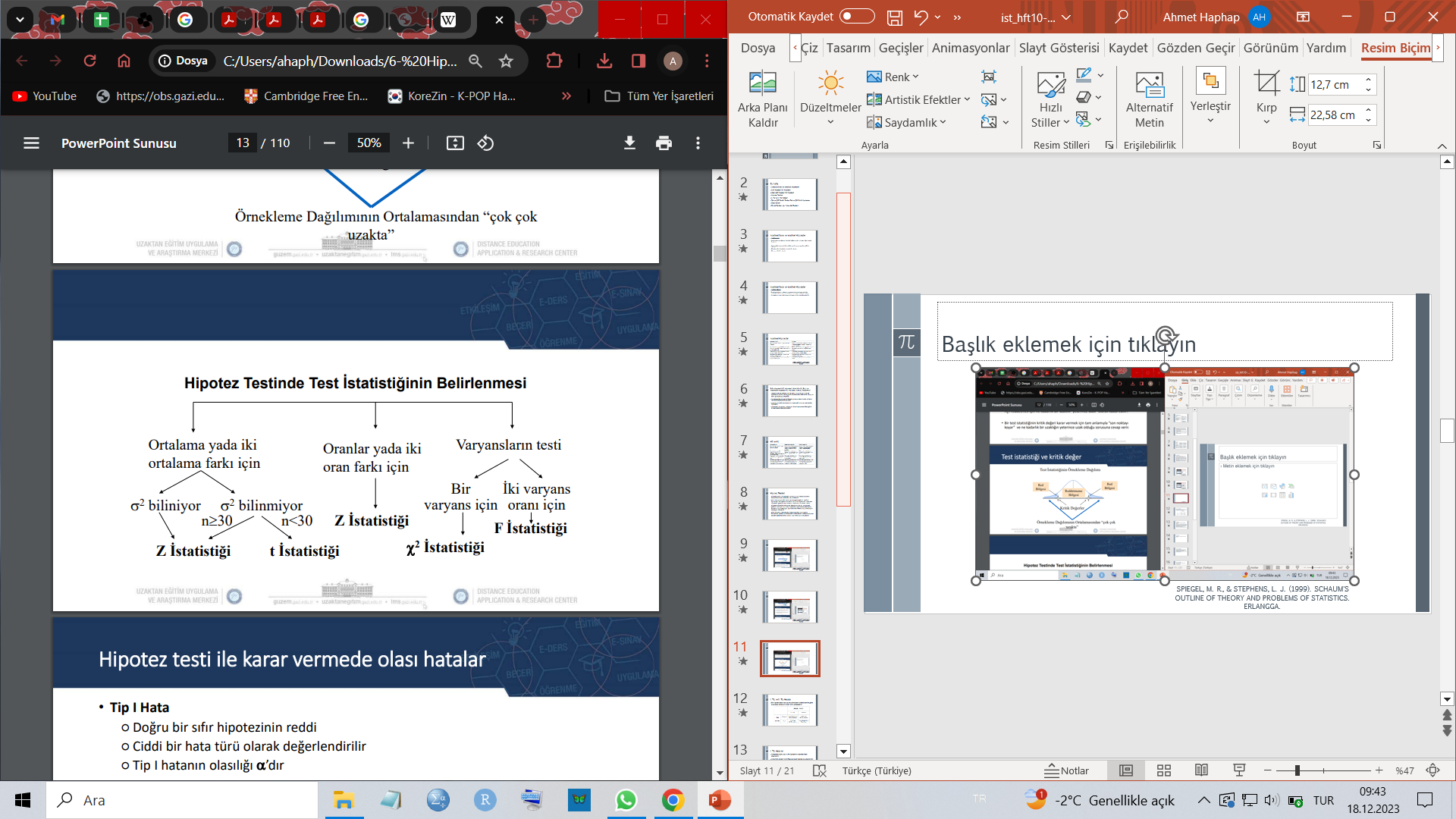 https://avesis.gazi.edu.tr/resume/downloadfile/cercioglu?key=565f287d-c209-46f7-a60f-bbfcd1d1a52c&isfromsearch=true
Hipotez Testi Aşamaları
1) Hipotezlerin Belirlenmesi (H0 ve H1)
2) Anlamlılık Düzeyinin (=.05 ya da .01) ve n’in Belirlenmesi 
3) Test İstatistiğinin Belirlenmesi
4) Sıfır Hipotezinin Kabul/Red Koşullarının (Kritik Değerlerin) Belirlenmesi
5) Verilerin Toplanması ve Belirlenen Test İstatistiğinin Hesaplanması
6) İstatiksel Kararın Verilmesi
Tek ve Çift Taraflı Hipotezler ve Testler
https://avesis.gazi.edu.tr/resume/downloadfile/cercioglu?key=565f287d-c209-46f7-a60f-bbfcd1d1a52c&isfromsearch=true
Hipotez Testi Aşamaları
1) Hipotezlerin Belirlenmesi (H0 ve H1)
2) Anlamlılık Düzeyinin (=.05 ya da .01) ve n’in Belirlenmesi 
3) Test İstatistiğinin Belirlenmesi
4) Sıfır Hipotezinin Kabul/Red Koşullarının (Kritik Değerlerin) Belirlenmesi
5) Verilerin Toplanması ve Belirlenen Test İstatistiğinin Hesaplanması
6) İstatiksel Kararın Verilmesi
Test İstatistiğinin Belirlenmesi
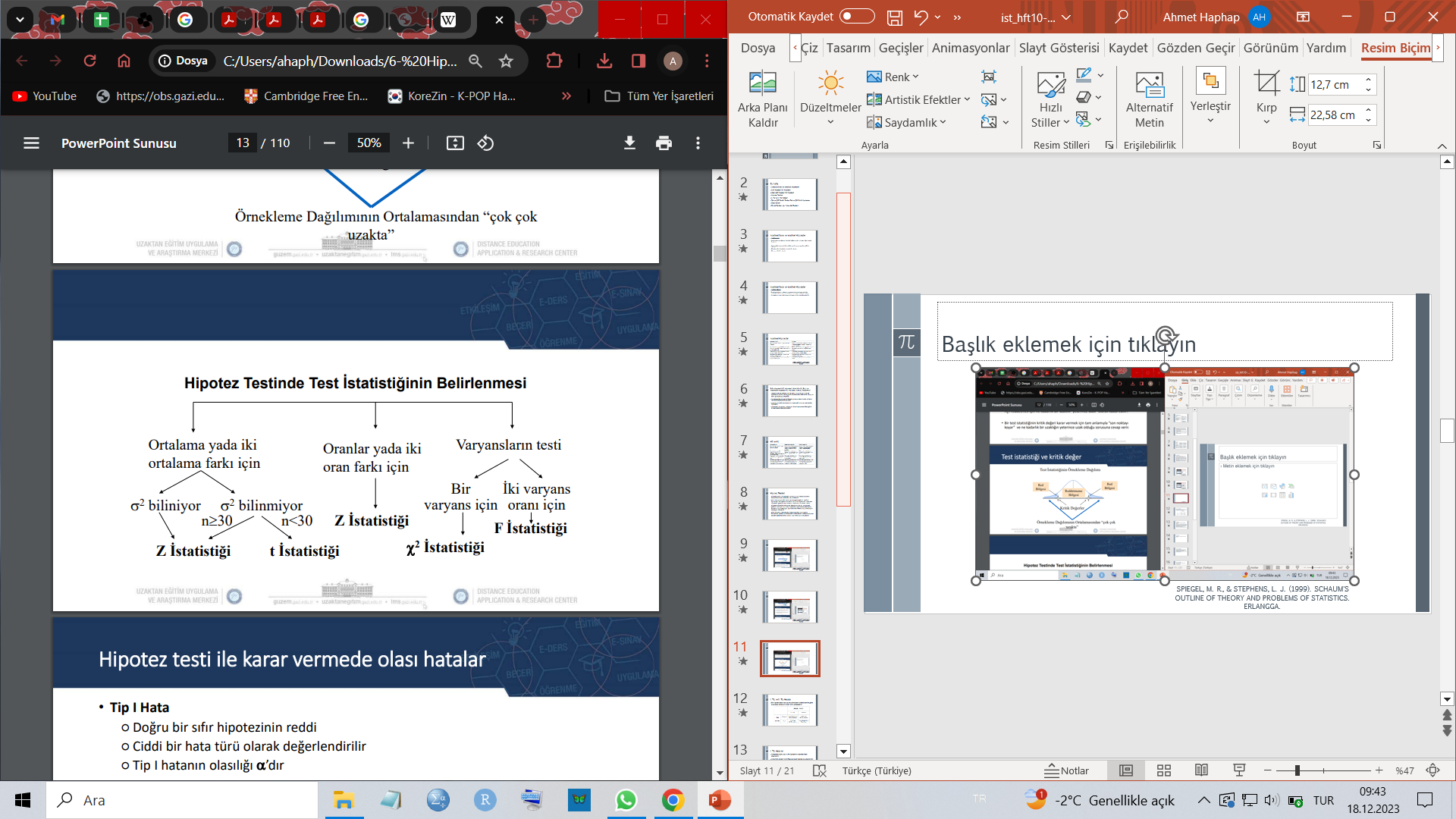 https://avesis.gazi.edu.tr/resume/downloadfile/cercioglu?key=565f287d-c209-46f7-a60f-bbfcd1d1a52c&isfromsearch=true
Test İstatistiği (Ortalama için)
Evren varyansı biliniyorsa;



Evren varyansı bilinmiyor, n ≥30 ise  yerine s alınarak z değeri bulunur.
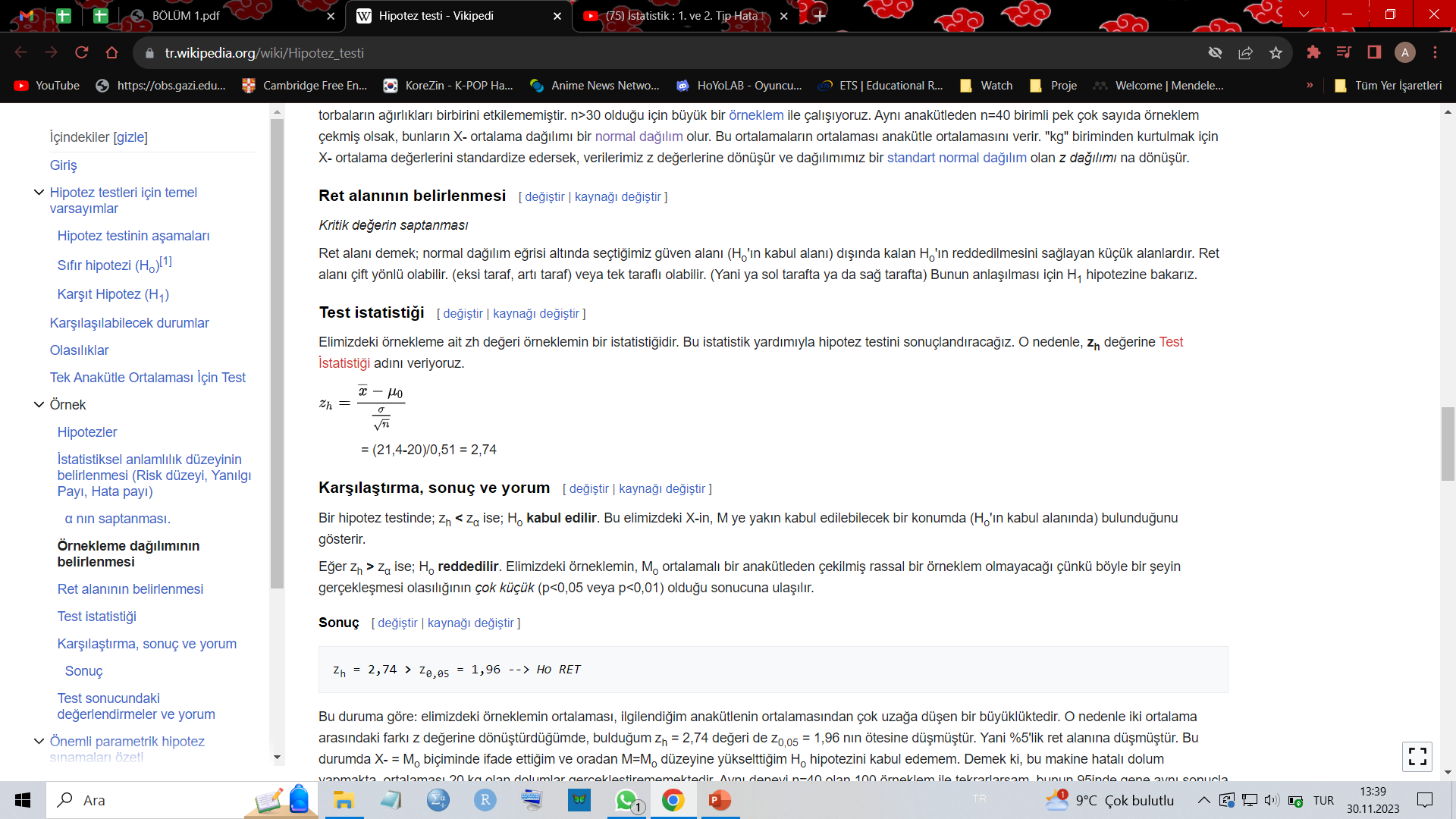 Hipotez Testi Örneği
Bir araştırmacı bir insanın ayda ortalama 50 ekmek yiyip yemediğini araştırmak istiyor. Belirlediği örneklem grubuna ait ortalama 49, örneklem n = 36’dır. Popülasyonun standart sapması 5 ise %95 güven aralığında;
1-Hipotezler
2-Anlamlılık düzeyi
3-Test istatistiği
4-Kritik değerler
5-Hesaplama
6-Karar
Hipotez Testi Örneği
Gazi Eğitim Fakültesi öğrencilerinin sınav haftası öncesi ortalama stres puanlarının 5’ten (0-10) büyük olduğunu iddia eden bir araştırmacı, rastgele seçtiği 87 öğrenciye ait stres puanları ortalamasını 5,9, ve standart sapmasını 1,86 olarak hesaplamıştır.
Verilen bilgilere göre, =0,01 anlamlılık düzeyinde bu hipotezi test ediniz.
1-Hipotezler
2-Anlamlılık düzeyi
3-Test istatistiği
4-Kritik değerler
5-Hesaplama
6-Karar